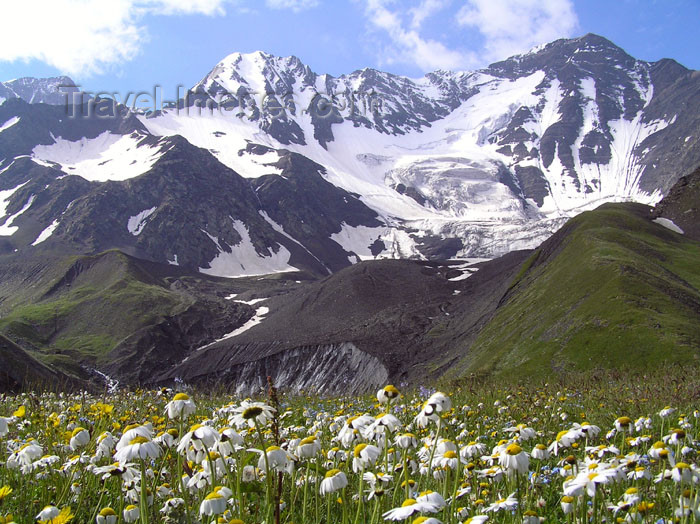 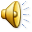 Д А Г Е С Т А Н
Сегодня мы посвящаем нашу беседу славному и прекрасному краю - Дагестану. Дагестан - это родина более 100 равноправных народов.Многие из них с древних времен жили и живут в мире и согласии, никогда не ссорились между собой, никогда не давали себя в обиду. Это аварцы, даргинцы, кумыки, лезгины, русские, лакцы, ногайцы и много других национальностей!
Эпиграф
 « В ладони сердце можно уместить, но в сердце целый мир не уместишь.
Другие страны очень хороши.
Но Дагестан дороже для души»
 Р. Гамзатов
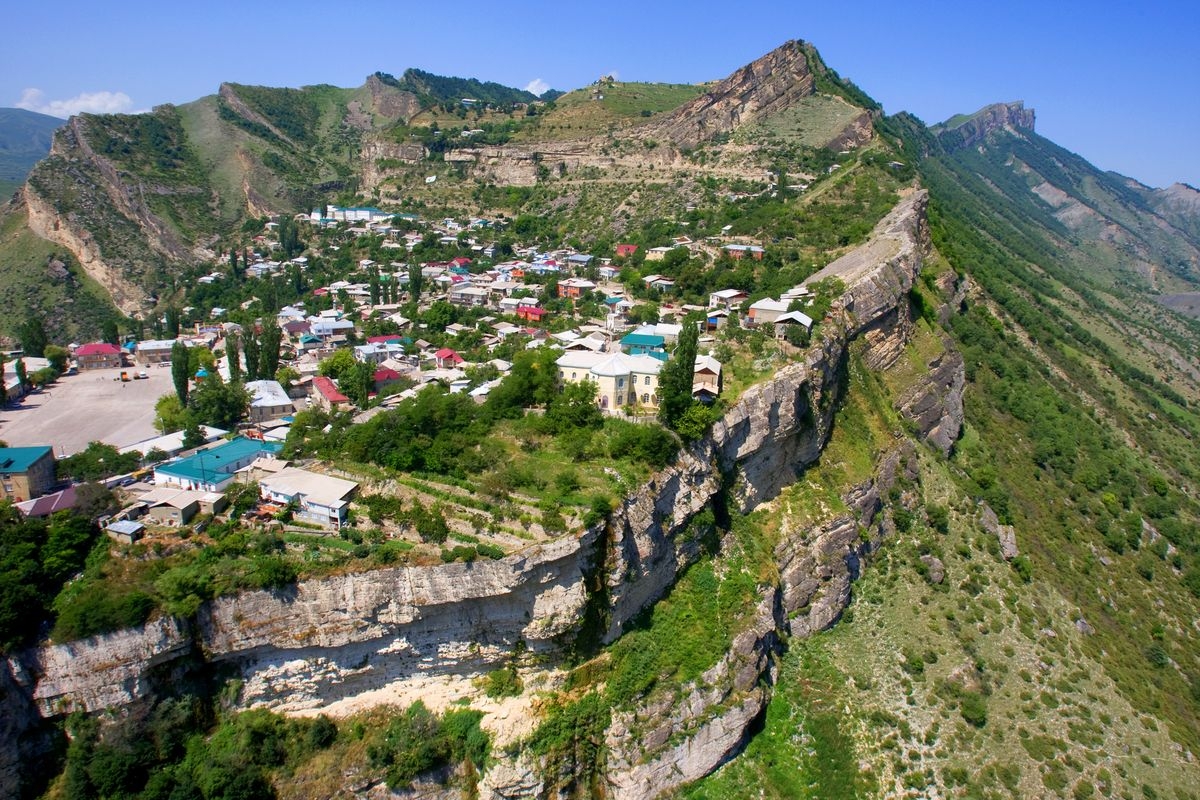 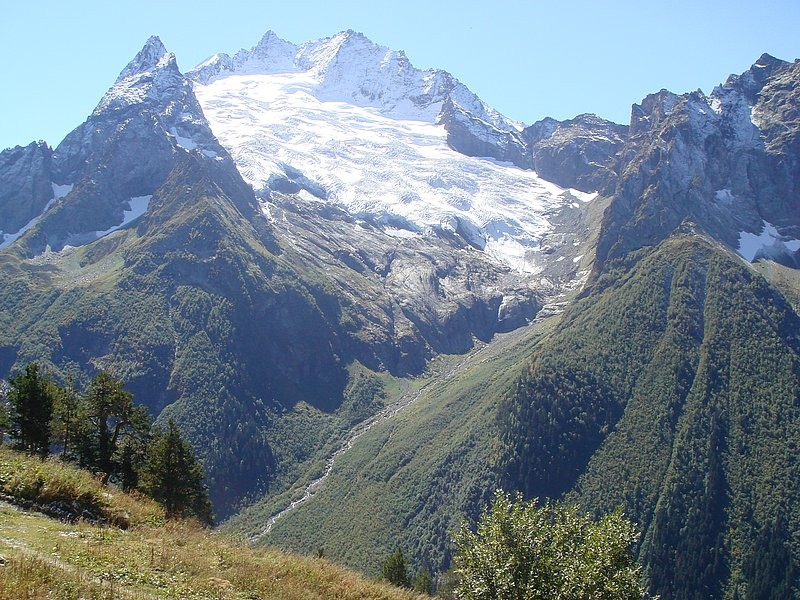 Дагестан - это древнейшее название. Дагестан означает «Страна гор», «Даг» - гора, «Стан» - страна.
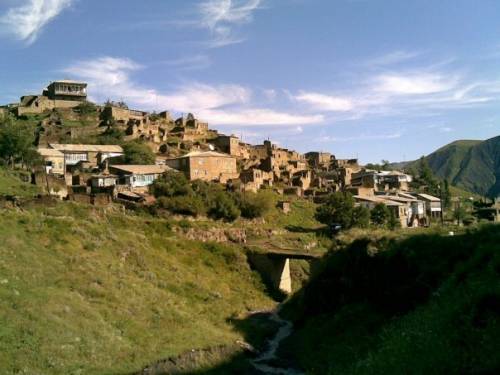 Большая часть селений в Дагестане 
находится в горах.
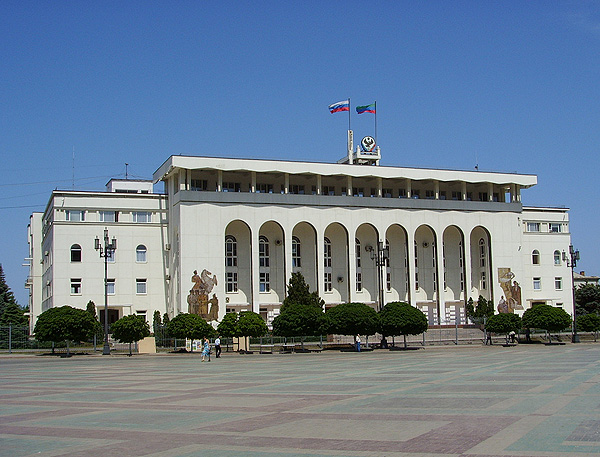 Столица Дагестана – Махачкала
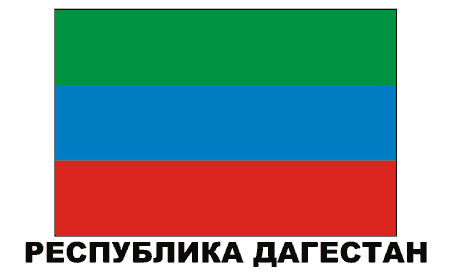 ФЛАГ ДАГЕСТАНА
Зелёный  цвет - олицетворяет жизнь, изобилие дагестанской земли и одновременно выступает как традиционный цвет  ислама.
Голубой (синий) цвет - цвет моря , символизирует красоту и величие дагестанского народа. 
Красный  цвет - олицетворяет мужество и храбрость населения Страны гор.
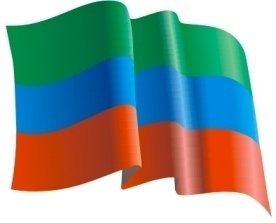 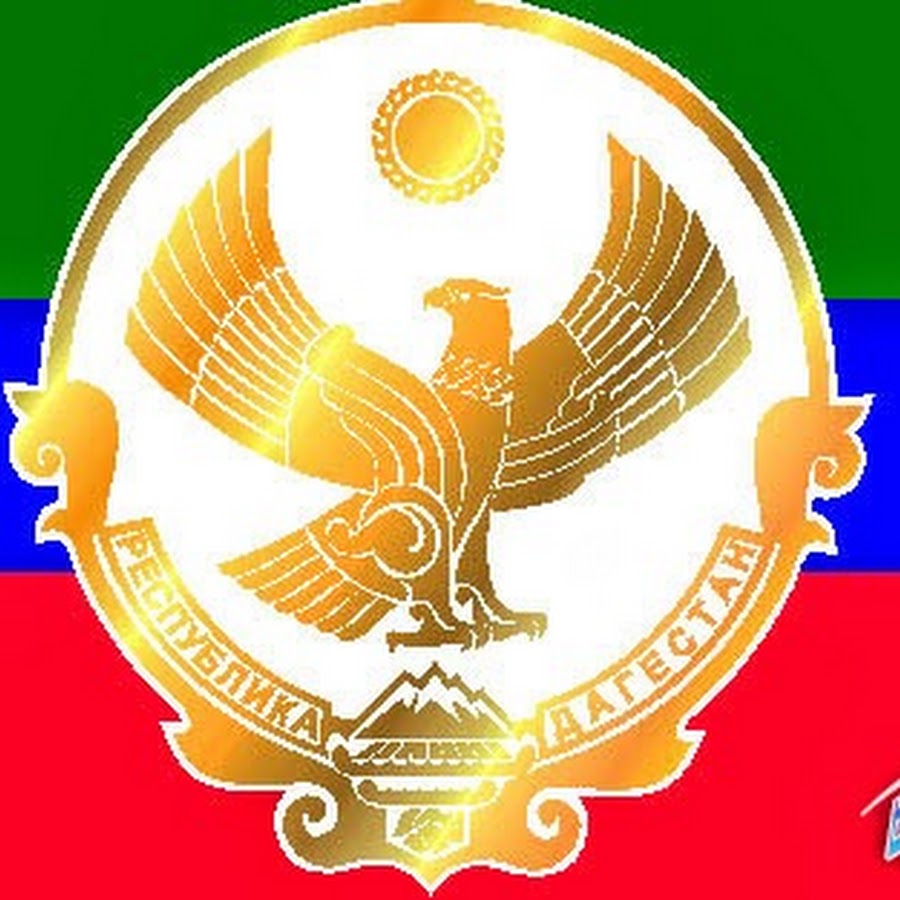 ГЕРБ ДАГЕСТАНА
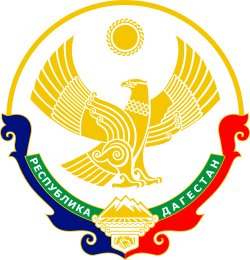 Орёл -  олицетворение независимости и свободы, мужества и храбрости, гордости и выносливости.
 
Солнце -  в гербе республики олицетворяет жизнь, источник  жизни, жизненную силу,  свет, богатство, плодородие.
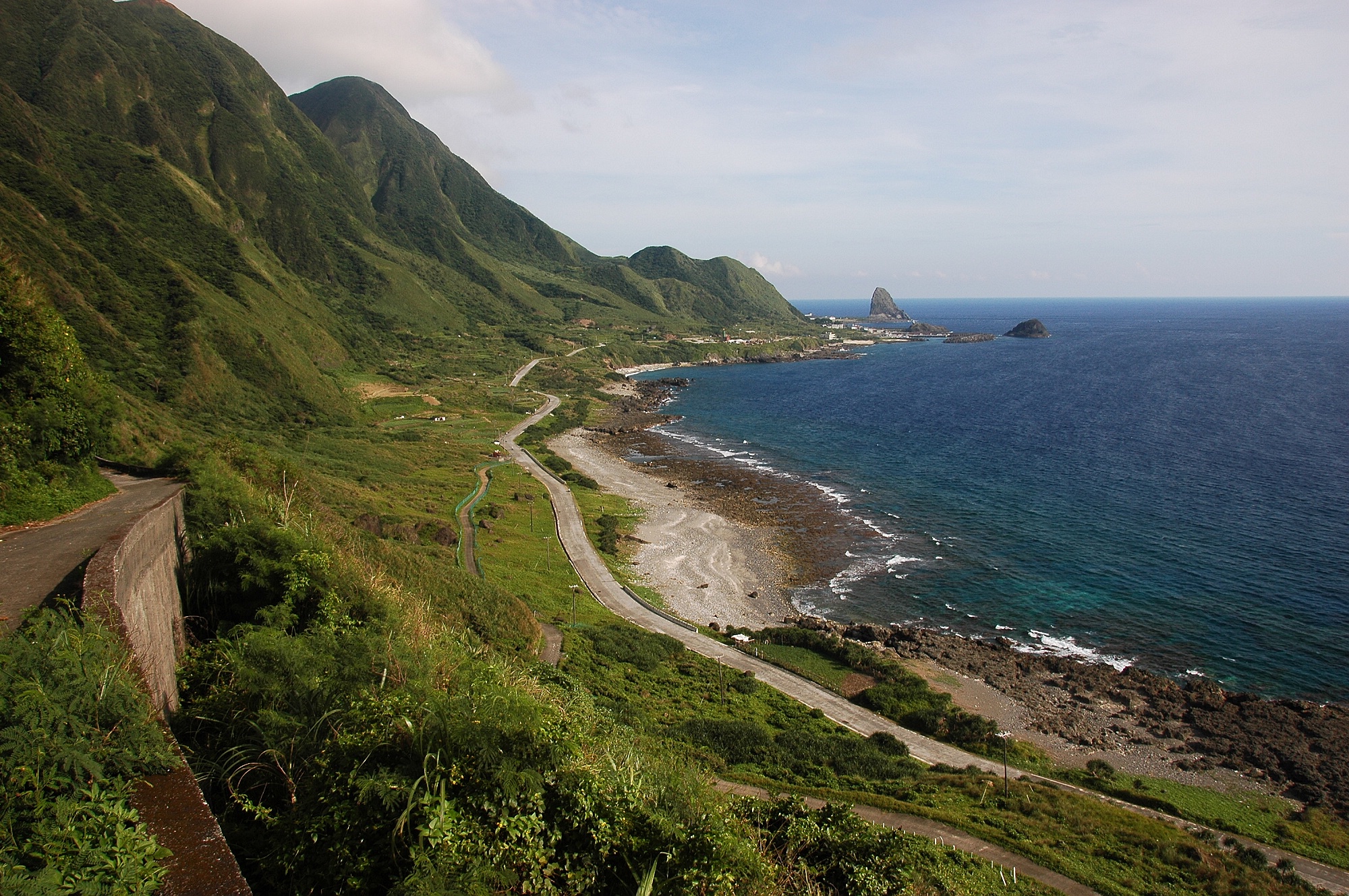 Дагестан находится на берегу 
Каспийского моря
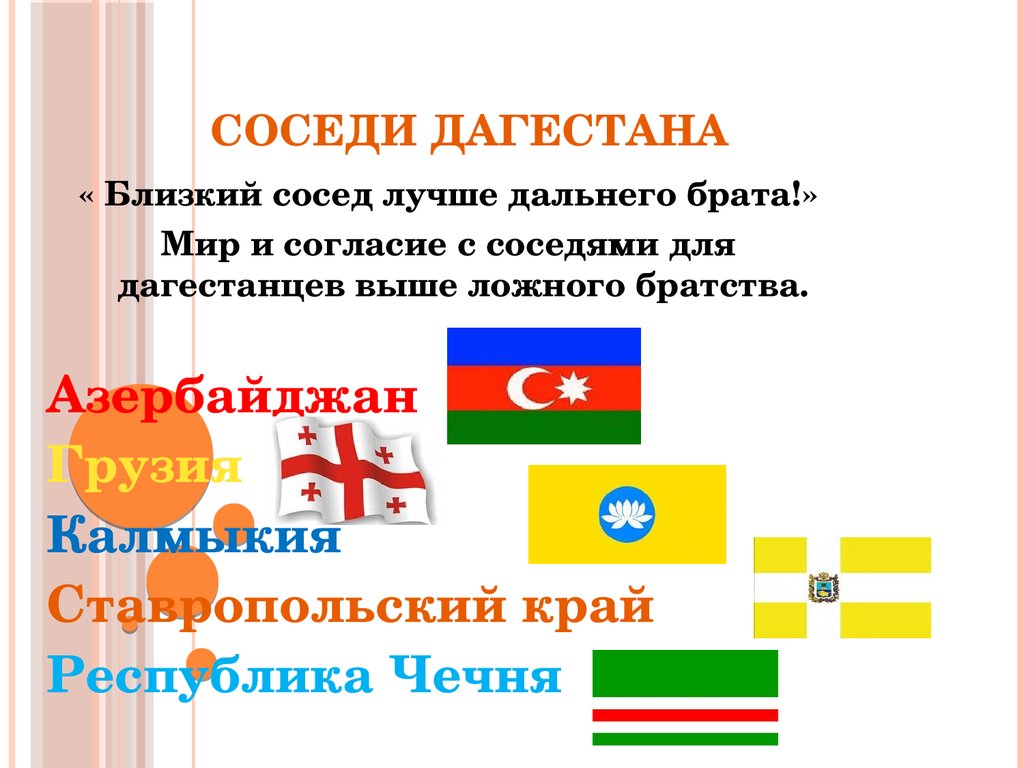 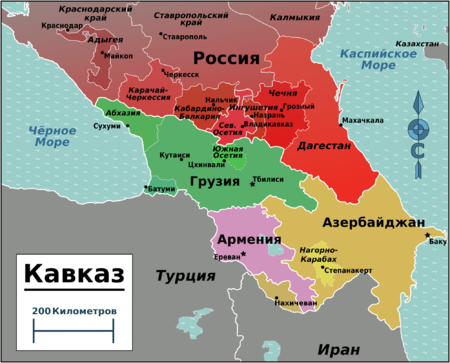 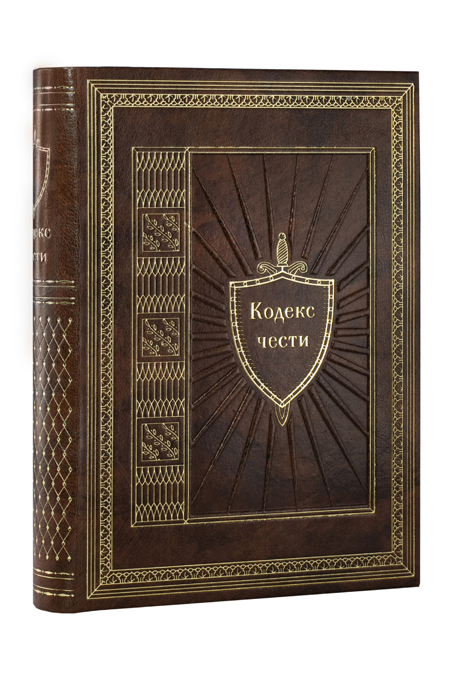 Справедливость и честность
Добрта и милсердие
Скромность 
Честь и собственное достоинство
Дружба
Рассудительность 
Уважение к людям
гостеприимство
Дагестанцы – очень гостеприимный народ!

Они славятся своей любовью к песням и  танцам.

Национальным танцем народов Дагестана

 является ЛЕЗГИНКА.
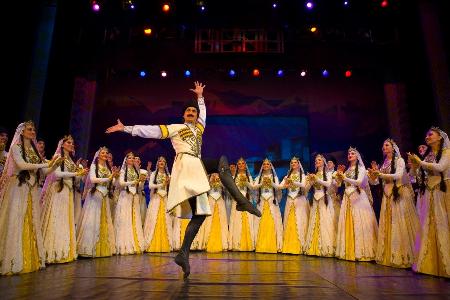 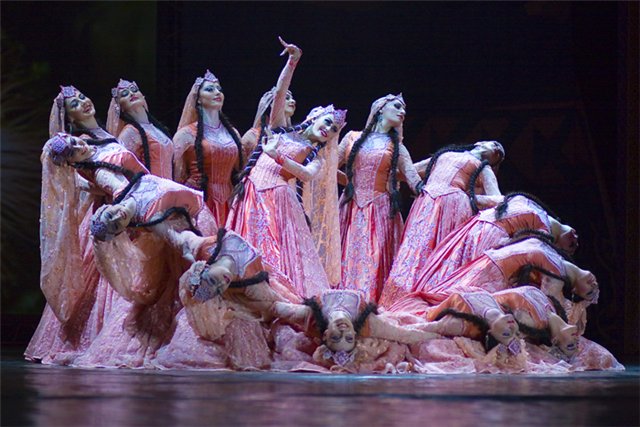 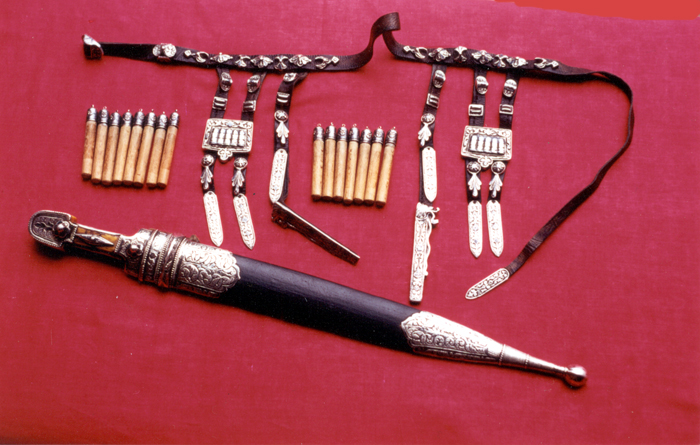 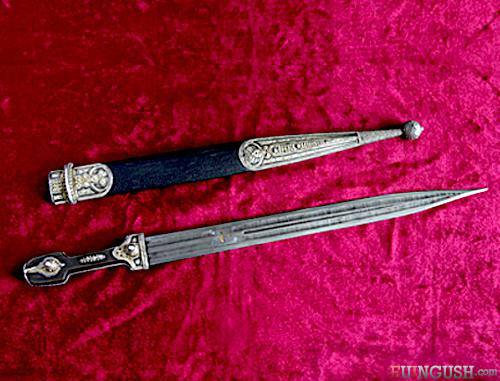 Н а ц и о н а л ь н о е       о р у ж и е
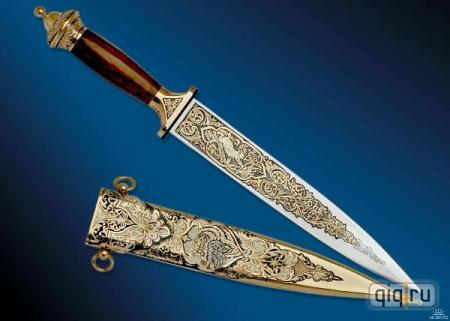 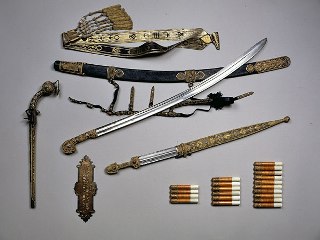 Дагестанская кухня одна из самых разнообразных и вкусных в мире!
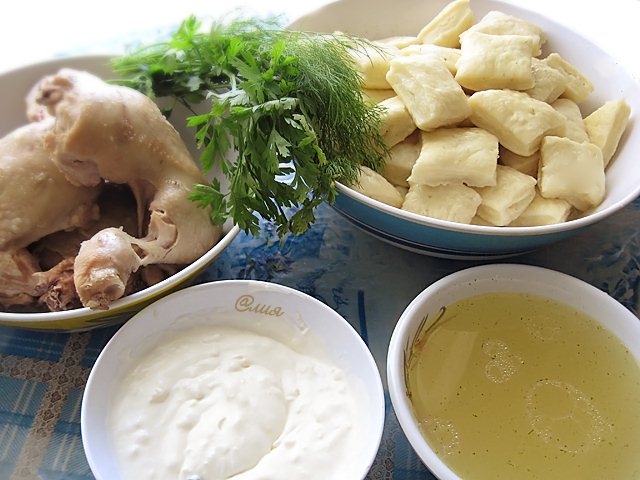 Х и н к а л
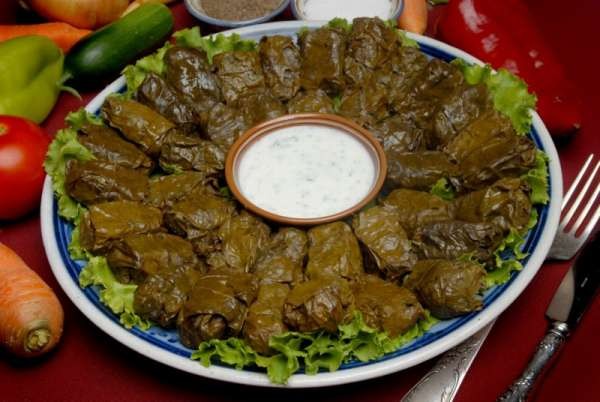 Долма
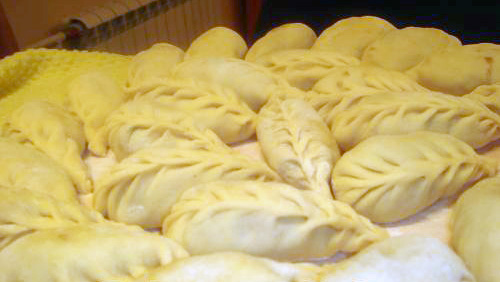 К у р з е
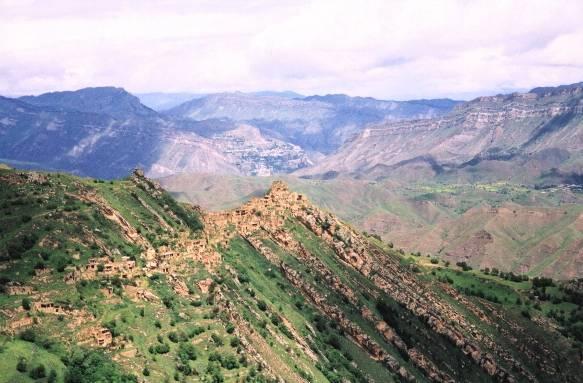 Славится Дагестан своими мудрецами!
Дагестанские мудрецы считают днем рождения человека тот день, 
когда он совершил первое в жизни доброе дело…